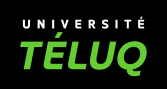 Un cas d’utilisation de la stratégie de formation de la pratique réflexive en milieu organisationnelCas provenant de la Banque des cas d’utilisation des stratégies de formation de Wiki-TEDia
Auteur : Denis Ross 
Ce document est diffusé sous licence CC BY SA
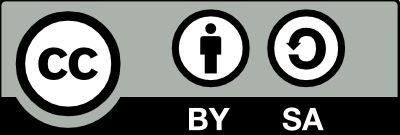 CRÉDITS
Ce document multimédia :
Présente un exemple d’utilisation d’une stratégie de l’analyse réflexive de la pratique;
Vise à illustrer l’utilisation de cette stratégie auprès des adultes, dans le milieu organisationnel ou académique avec des praticiennes et praticiens
Complète la description de la stratégie de l’analyse réflexive de la pratique figurant dans la Banque de stratégies de formation Wiki-TEDia
A été élaboré à l’aide du Guide de conception d’un cas d’utilisation d’une stratégie de formation (Pudelko et Ross, 2022 – CC-BY-SA)
A été élaboré dans le cadre du projet Wiki-TEDia+, grâce au soutien financier de la Fabrique REL
Pour citer ce document : 
Ross, D. (2022). Un cas d’utilisation de la stratégie de formation de la pratique réflexive en milieu organisationnel. Université TÉLUQ, fabriqueREL. Licence CC BY SA.
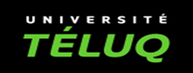 2
Composantes du cas d’utilisation
Présentation personnelle 
Contexte 
But de la formation
Public cible
Problème d’apprentissage
Connaissances et objectifs 
Déroulement (1) 
Déroulement (2)
Déroulement (3)
Déroulement (4)
Points importants
Conclusion
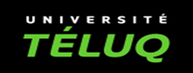 3
PRÉSENTATION PERSONNELLE
Je me présente…










Cliquez sur l’icône pour entendre le commentaire
Denis Ross : formateur, conseiller, tuteur
Tuteur à l’Université Téluq en éducation des adultes
Consultant en formation des adultes
Co-auteur du livre  Apprendre de son expérience *
Implication dans différentes démarches d’accompagnement (tutorat, mentorat, codéveloppement)
Intérêts en formation des adultes :
la pratique réflexive;
les communautés de pratique
l’ingénierie pédagogique
les théories en éducation/formation des adultes

* Bourassa, B., Serre, F. et Ross, D. (1999). Apprendre de son expérience. Sainte-Foy, Québec : Presses de l’Université du Québec.
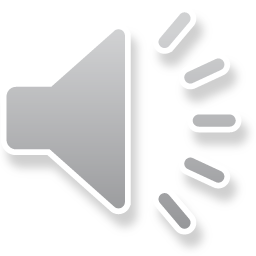 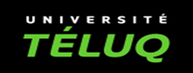 4
CONTEXTE
Dans quel contexte a été mise en place la stratégie de la pratique réflexive?







Cliquez sur l’icône pour entendre le commentaire
Ateliers de perfectionnement professionnel
Petits et moyens groupes
Démarche d’autoréflexion guidée 
Sur ma propre pratique
Une stratégie inscrite dans le cadre théorique de la science-action et de la praxéologie, dont le but est d’analyser la pratique professionnelle
Grille d’analyse de pratique 
Méthode de l’analyse réflexive décrite dans le livre Apprendre de son expérience *

* Bourassa, B., Serre, F. et Ross, D. (1999). Apprendre de son expérience. Sainte-Foy, Québec : Presses de l’Université du Québec.
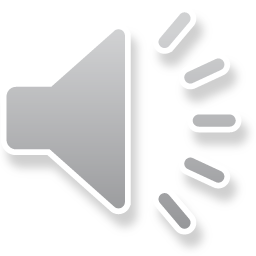 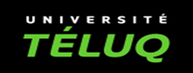 5
BUT DE LA FORMATION
Quel était le but de la formation ?









Cliquez sur l’icône pour entendre le commentaire
Deux buts principaux 
Initier les personnes à l’analyse réflexive de la pratique 
Basée sur l’exploration de ses «modèles d’action» 

2) Aider les personnes à améliorer leur efficacité professionnelle
Surtout dans leursinteractions sociales en milieu de travail
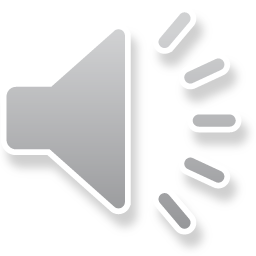 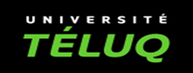 6
CARACTÉRISTIQUES DU PUBLIC CIBLE
Qui étaient les apprenants et apprenantes ?












Cliquez sur l’icône pour entendre le commentaire
En général, toute personne dont le travail requiert des interactions sociales, par exemple : 
Formateur  
Intervenant 
Gestionnaire 
Employés en ressources humaines

Dans ma pratique de formation, j’ai utilisé l’analyse réflexive de la pratique avec : 
Des gestionnaires des services à la clientèle 
Des participants aux programmes de formation en employabilité
Des formateurs intervenants en milieu carcéral
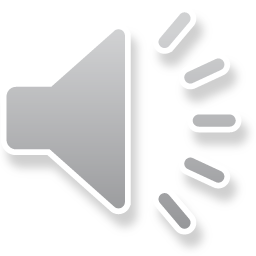 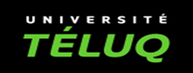 7
PROBLÈME D’APPRENTISSAGE
Quel était le problème d’apprentissage ?










Cliquez sur l’icône pour entendre le commentaire
Lacunes ou problèmes dans les interactions sociales identifiées par les personnes dans leur pratique professionnelle 
Écart entre la situation désirée et la situation vécue 
Perception d’inefficacité 
Besoin d’élaborer des savoirs 
Utiles à la pratique 
Solutions concrètes aux problèmes rencontrés
Différents des savoirs théoriques transmis par l’enseignement formel
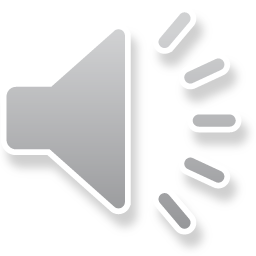 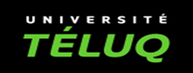 8
CONNAISSANCES ET OBJECTIFS D’APPRENTISSAGE
Quelles étaient les connaissances et les objectifs d’apprentissage visés ?








Cliquez sur l’icône pour entendre le commentaire
Connaissances et compétences visées 
Compétences interpersonnelles (savoir-agir interpersonnel en situation)
Connaissances métacognitives (réflexion sur soi)
Connaissances conceptuelles et procédurales imbriquées dans les « modèles d’action »
Objectifs d’apprentissage visés 
Prendre conscience de ses « modèles d’action »
Recadrer certaines représentations des interactions sociales
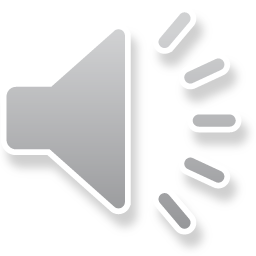 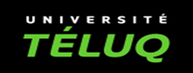 9
DÉROULEMENT (1)
Quel était le déroulement des activités de formation ?








Cliquez sur l’icône pour entendre le commentaire
Activité 1 (préparation en groupe) 
Le formateur présente l’analyse réflexive de la pratique.
Le formateur précise les consignes pour compléter la grille d’analyse de pratique.
Activité 2  (analyse individuelle) 
Chaque apprenant complète la grille d’analyse de pratique concernant une situation qu’il juge problématique.
Activité 3 (analyse en groupe)
Les apprenants analysent ensemble leurs situations problématiques ou incidents critiques.
Les apprenants proposent des pistes d’amélioration des pratiques.
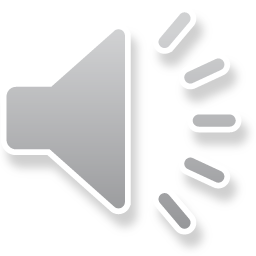 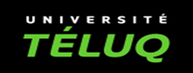 10
DÉROULEMENT (2)
Quel était le déroulement des activités de formation ?








Cliquez sur l’icône pour entendre le commentaire
Activité 1 
Présentation de la stratégie d’analyse réflexive de la pratique
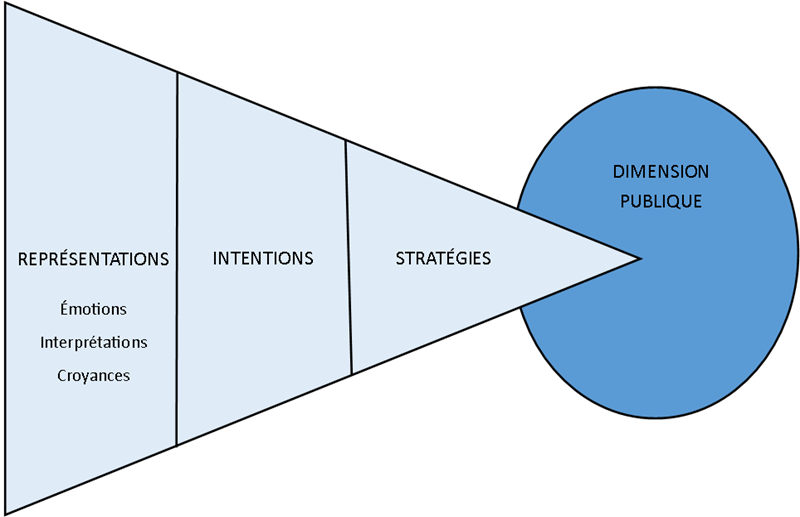 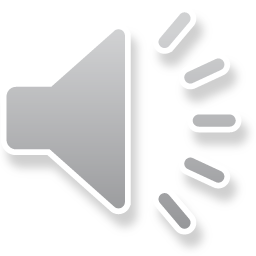 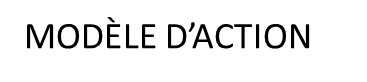 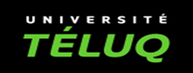 11
DÉROULEMENT (3)
Quel était le déroulement des activités de formation ?








Cliquez sur l’icône pour entendre le commentaire
Décrire des éléments importants du contexte : Formation en milieu carcéral auprès de détenu admissible à une libération conditionnelle. Thème – consommation et gestion revenus et dépenses
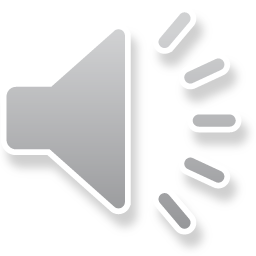 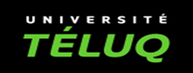 12
DÉROULEMENT (4)
Quel était le déroulement des activités de formation ?








Cliquez sur l’icône pour entendre le commentaire
Activité 3 (analyse en groupe)

Co-analyse des incidents critiques
Partage d’un incident critique par un participant volontaire
Demande d’éclaircissement par le groupe
L’identification du modèle d’action dominant
Pistes pour le changement
Réaction de la personne sur les propositions
Reformulation d’hypothèses pour comprendre le modèle d’action
Pistes d’expérimentation de nouvelles façons d’agir
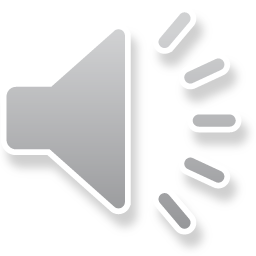 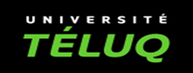 13
POINTS IMPORTANTS
Quels sont les points importants à souligner ?








Cliquez sur l’icône pour entendre le commentaire
Ne pas hésiter à adapter la démarche à son contexte.
C’est une démarche parmi d’autres pour favoriser la réflexion sur sa pratique :
Centrée sur l’analyse des modèles d’action  
La grille d’analyse est un « plus » 
Il est possible de varier le style de l’analyse (mode plus logique ou plus ludique)
Le partage d’une situation jugée problématique doit être volontaire.
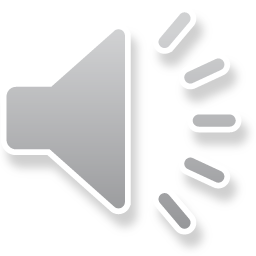 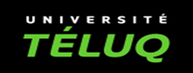 14
CONCLUSION
Pourquoi recommandez-vous cette stratégie en éducation et formation des adultes ?






Cliquez sur l’icône pour entendre le commentaire




Cliquez sur l’icône pour entendre le commentaire
L’analyse réflexive de la pratique  permet aux apprenants adultes:
D’élaborer des solutions concrètes à leurs problèmes  
De s’engager dans une réflexion systématique sur sa théorie personnelle de son agir professionnel 
De reconnaître ses patterns récurrents d’action et d’interaction 
De mettre à profit les compétences des participants dans une démarche de réflexion collective
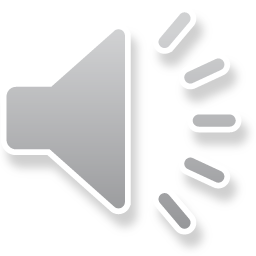 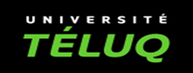 15
Merci !
Pour découvrir, enrichir et réutiliser les savoirs 
sur les stratégies de formation et leurs cas d’utilisation
 visitez :
L’encyclopédie collaborative libre Wiki-TEDia 












Pour citer ce document : Ross, D. (2022). Un cas d’utilisation de la stratégie de l’analyse réflexive de la pratique en milieu organisationnel. Université TÉLUQ, fabriqueREL. Licence CC BY SA.
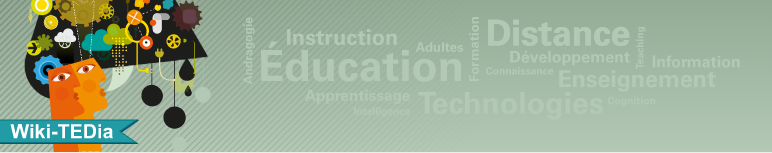 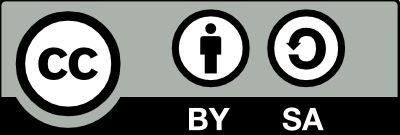 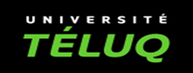 16